Словарь.
язык
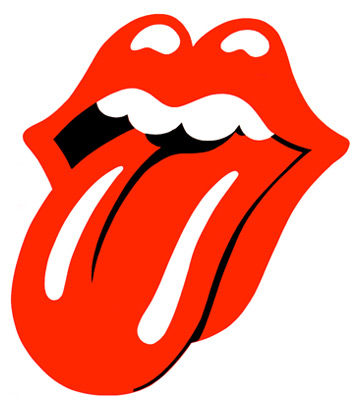 русский
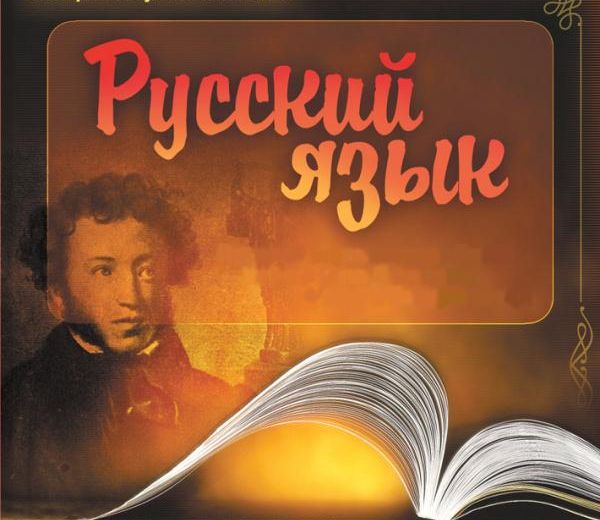 ворона
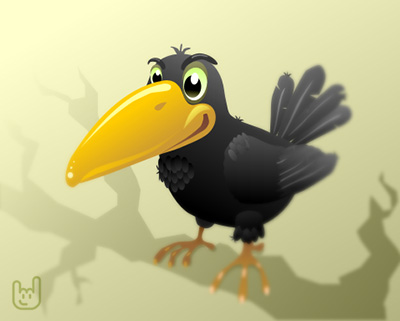 воробей
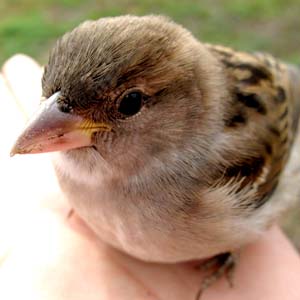 пенал
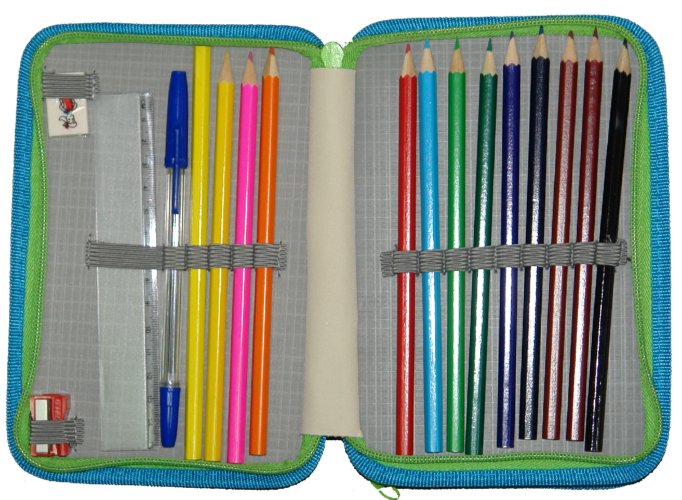 карандаш
лисица
сорока
собака